The results of good evaluation: an example from Sudan
Elaf Zeinalabdieen
About the project
2
What has been worked well
3
1st success storyA new hope for women
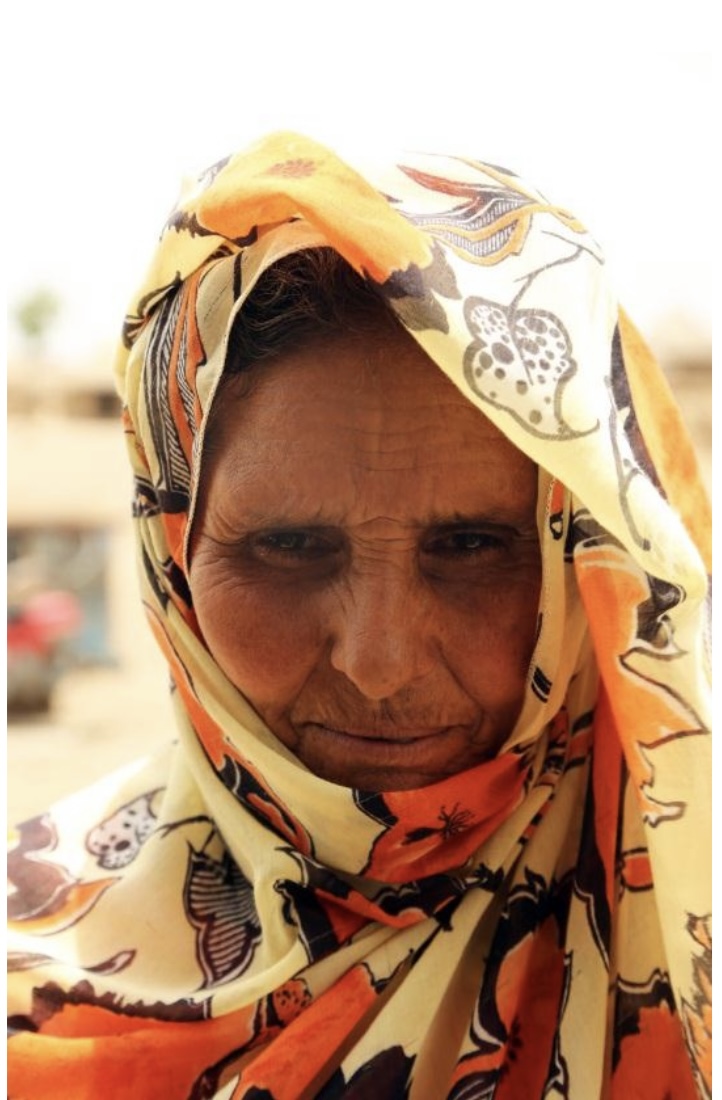 “Our life became easier and less 
struggling because of the project”
Economic benefits
 
Social benefits 

Environmental and health benefits
Fatima Abdallah, a women benefited from the project
2nd success storyHarvesting the good land
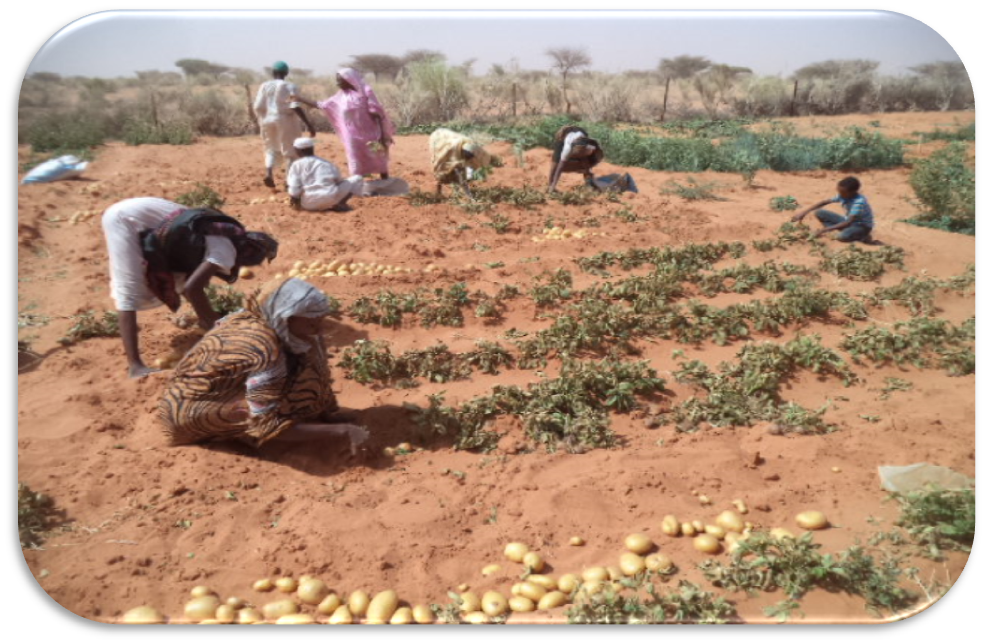 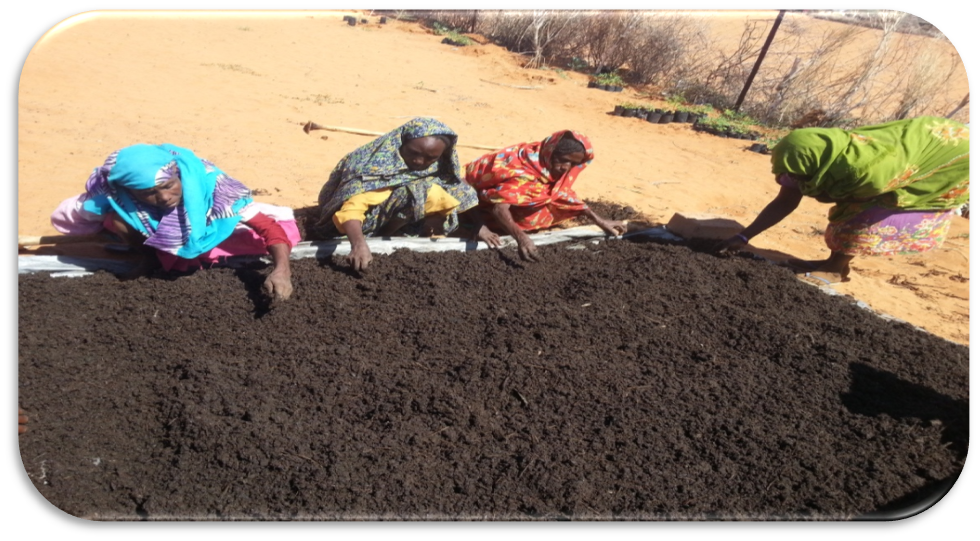 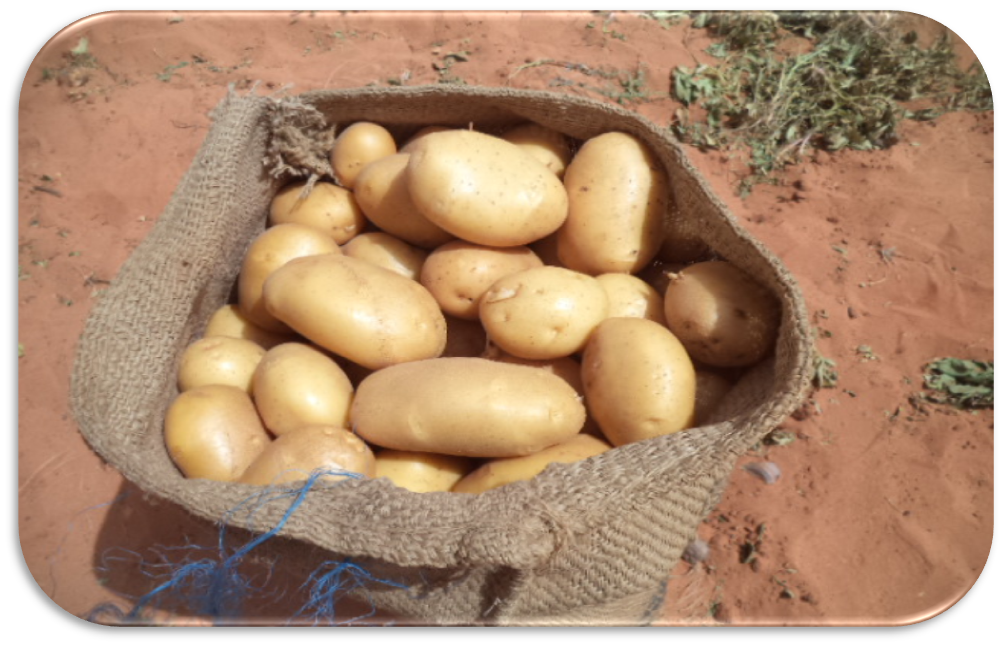 5
Challenges
Political
Environmental
Social
The current political unstable condition.
Weakness of governmental institutions.
Conflicts related to leases of land to foreign investors.
Shortage of supporting policies and legislation.
The use of biomass for domestic energy.
shortage of environmental data.
Migration problems.
Resource based conflicts
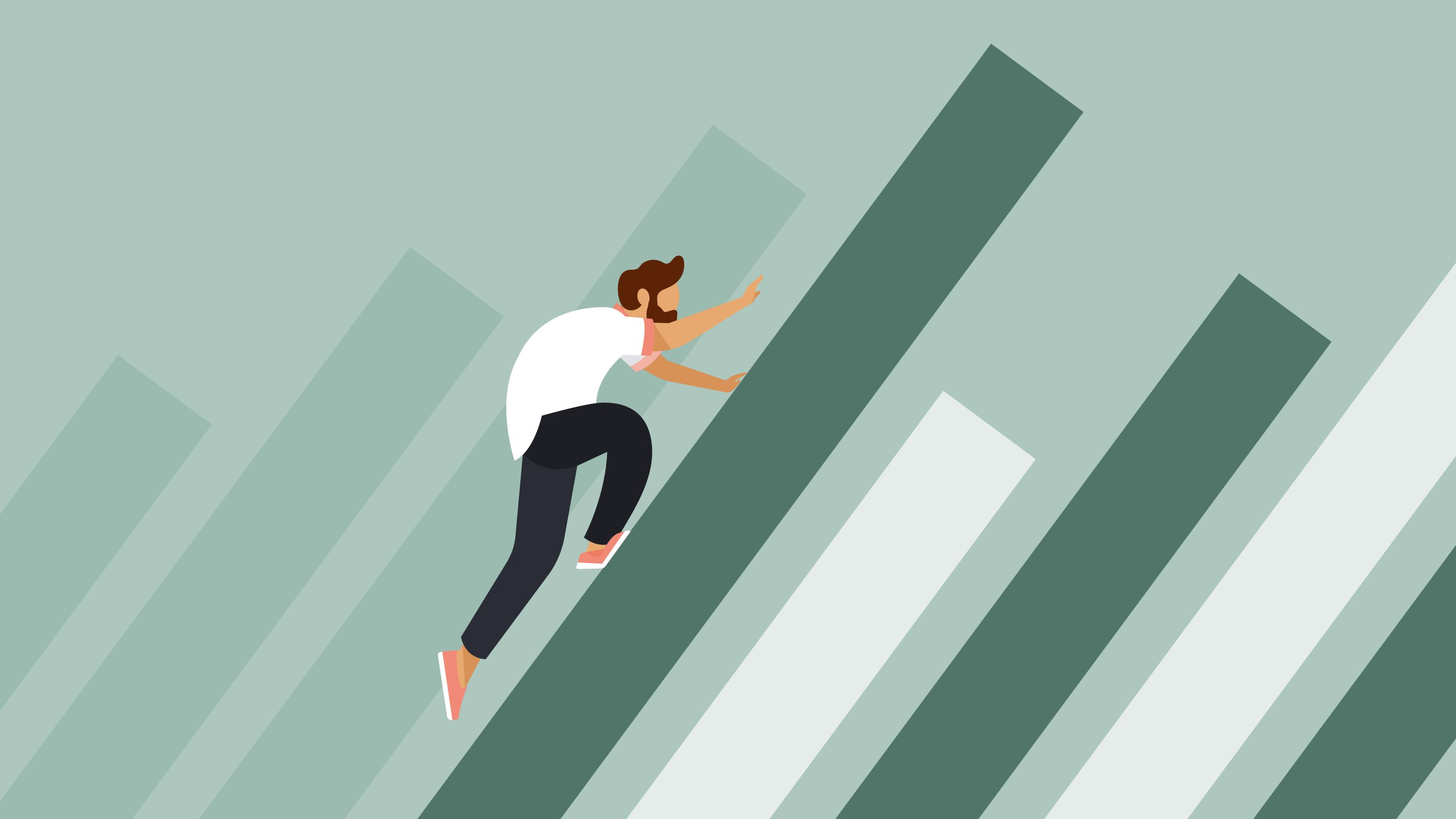 6
Recommendations
7
Elaf Zeinalabdieen
elafzeinalabdieen.ez@gmail.com
Thank you